Equality, Diversity and Inclusivity 2024 Commission8th January 2024
Agenda
Welcome/introductions​
Overview
What the commission​ will deliver
What the commission will fund ​
Tender process​
Questions and Answers

Please note, this event is being recorded
Overview
To ensure that industry has enough people to deliver the pipeline of work, we need to 
Recruit more people, from more diverse backgrounds 
Improve retention across construction 
There is an opportunity to increase numbers entering the industry by bringing in people from different demographics. However, evidence tells us that progress on this is slow and that retention is negatively impacted by the fact that industry is not reflective of society in its diversity, which is a wider challenge as being inclusive helps to retain the existing talent within the industry.
Overview Continued
CITB has a total budget of £1,715,000 ex VAT for this commission; This is made up of the following 
£460,000 for the initial 24 months 
£397,500 set aside for overachievement during the initial 24 months 
an additional £857,500 for a possible 2-year extension.  
This commission is seeking a provider to make EDI training available online, plus:   
Drive increased uptake across all areas of industry (including different subsectors and sizes of business) 
Review and improve EDI training resources to ensure they are suitable for SMEs.  
Produce SMEs/Micro case studies that demonstrate the benefits of inclusive recruitment to small businesses
What the commission will deliver – part 1
Part 1 - £360k (ex VAT) for 24 months delivery of EDI Training 
This is to cover:  
Production or updating of online EDI training modules 
Ongoing generation of new material (expansion/ revision of training in response to industry need)  
Website hosting 
Marketing activity to achieve minimum desired reach 
the training must reach 2,000 businesses 
and 14,800 individuals
What the commission will deliver – part 2
Part 2 - £100k (Ex VAT) for new resource development 
This is to cover:  
Production and testing of an SME inclusive recruitment pack during first 6 months 
400 unique SME/Micro businesses (who have the intention to recruit in the next 12mths) trained over 18 months with new inclusive recruitment resources. 
Production and distribution of an EDI flyer 
18 case studies evidencing SMEs having completed training, embedded inclusive recruitment, and demonstrated benefit to business from this training.
Surveys
To ensure that CITB can measure the success of the commission each EDI training module will have to include a simple CITB survey at the end before the module is complete. 
The survey will just gather some information about the individual and the company they work for and provide the CITB privacy policy and evaluation options
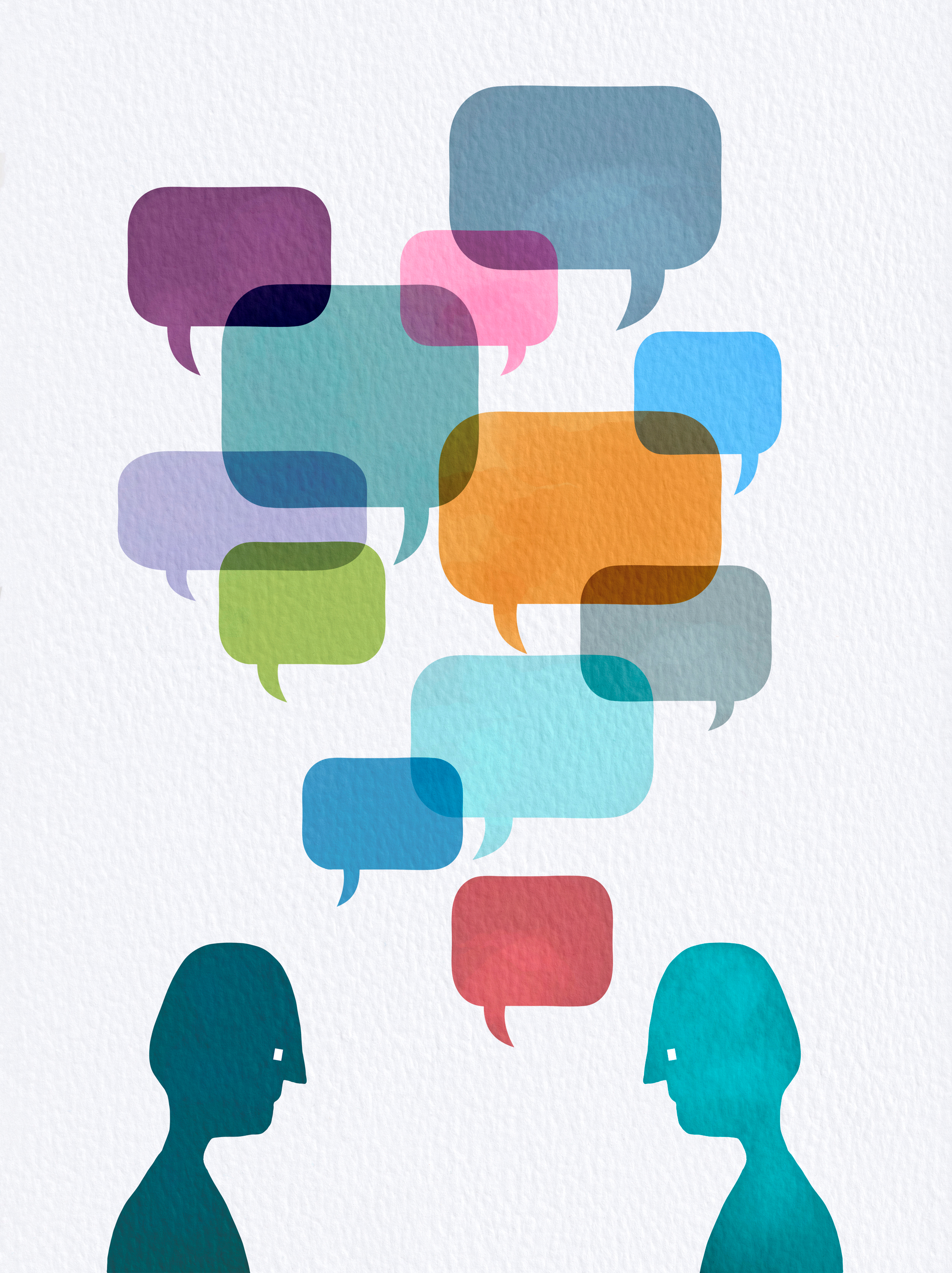 What the commission will fund
Payments to the Supplier from CITB will be made as follows:  
£72 per unique company trained on existing materials;  
£14.58 per individual trained on existing materials; 
Up to £12,500 for the development of new inclusive recruitment digital pack;  
Up to £12,500 for the testing of the new inclusive recruitment digital pack;  
£93.75 per qualifying SME/Micro company trained on new digital pack 
£1,667 per case study completed 
£7,500 for the development and distribution of EDI flyer 
All the above payments are quoted Ex VAT
Overachievement fund
There will be funds available for overachievement on three of these payment points;  
of the unique companies trained  
individuals trained on existing materials and  
SME/Micros trained on the new digital pack.  
If any of these outputs reach 85% of their targets, then the Supplier will be able to request a variation to the contract to increase the targets by up to 100%.  This will be considered by CITB based on the evidence the Supplier can provide as to how they can reach the new targets.
Tender Process
Supplier selection is a key stage in public procurement, where CITB must gather information on, and make assessments of, potential suppliers’ technical and professional abilities, economic and financial standing and whether any of the exclusion grounds apply.
The standard selection questions ask potential suppliers to self-declare their status against the exclusion grounds, and provide preliminary evidence of their suitability to pursue a professional activity, economic and financial standing, and technical and professional ability.
The standard selection questions are structured in 3 separate parts:
Part 1 - covers basic information about the potential supplier, such as the contact details, professional body memberships, details of parent companies, group bidding and so on.
Part 2 - constitutes self-declarations of whether (or not) any of the exclusion grounds apply.
Part 3 asks for evidence and self-declarations of economic and financial standing and for self-declarations relating to technical and professional ability.
Tender Questions
Please confirm that you have an existing and established training portal, with proven engagement, which is free to access, to host the EDI training material. (Pass/Fail)
Please outline how this portal is currently utilised, what data you can extract from the portal and how you will promote EDI training through this portal. (10%)
Please explain what experience you have in developing new training packages.  (25%)
What training have you previously undertaken within the construction industry and particularly with SME/Micros. What is your initial plan to engage SMEs in the new digital inclusive recruitment training module. (30%)
Please outline how you will distribute and track the success (linking to take up of training of the EDI flyer to sites across the UK. (15%)
Please explain how you will monitor and demonstrate the impact that all the EDI training you will deliver will have on companies that have completed the training. (20%)
Any questions?
Delta Link to commission
https://www.delta-esourcing.com/delta/respondToList.html?accessCode=9V38B62AE8
Veronique Durand
Commissioner
Veronique.Durand@citb.co.uk